UTENOS „SAULĖS“ GIMNAZIJOS vidaus įsivertinimo ataskaita
2018-2019 m. m.
2018-2019 m.m. įsivertinimo sritis
Gimnazijos taryba siūlymas – pernai metais vykdytą brandos tyrimo temą tęsti toliau. 
Pasirinkta sritis – „Bendrųjų ir dalykinių (matematinių) kompetencijų ūgtis“: 1.2.1.
Tiriamieji – 2-ų klasių mokiniai.
Dalykinių – būtent matematinių kompetencijų – vertinimas pasirinktas, siekiant įvertinti, ar papildoma matematinė pagalba, teikta 2018-2019 m. gegužę (individualios konsultacijos, projektiniai darbai, praktinių kontekstualių uždavinių sprendimas, mokytojo asistento pagalba pamokoje), daro teigiamą poveikį matematikos rezultatams.
Parengti bendrųjų ir matematinių kompetencijų vertinimo įrankiai.
Bendrųjų kompetencijų vertinimas
Vykdytas 2 kartus per metus;
Mokiniai, o po to mokytojai (matematikos ir klasės vadovas) vertino bendrąsias kompetencijas A-D skalėje, aiškintasi vertinimo skirtumai ir neatitikimai.
Matematinių kompetencijų vertinimas
1. Baziniam žinių lygiui nustatyti 2018 m. spalio pirmąją savaitę 10 klasės mokiniai atliko du diagnostinius testus: 
a.	2014 metų PUPP užduočių (be 10-os klasės kurso uždavinių);
b.	10 bazinių uždavinių iš projekto metu sukurto integralių ir kontekstualių matematikos užduočių banko: 6 uždaviniai patenkinamo lygmens, 2 – pagrindinio, 2 – aukštesniojo.
2.	2018 metų gruodžio viduryje mokiniai kartoja tuos pačius 10 bazinių uždavinių. Mokytojai atlieka analizę, palygina duomenis.
3. 2019 m. kovo pirmąją savaitę mokiniai sprendžia antrąją 10 uždavinių dalį iš užduočių banko. Pateikiami nauji uždaviniai, laikantis principo: 5 uždaviniai patenkinamo lygmens, 3 – pagrindinio, 2 – aukštesniojo. 
4.	Gegužės viduryje mokiniai atlieka baigiamąsias užduotis:
a.	2014 metų PUPP užduočių – jau spręstų metų pradžioje ir atskirai 10-os klasės kurso uždavinių;
b.	Trečiąją 10 uždavinių dalį iš užduočių banko. Pateikiami nauji uždaviniai, laikantis principo: 4 uždaviniai patenkinamo lygmens, 3 – pagrindinio, 3 – aukštesniojo. Nustatomas mokinio lygmuo.
Praplėsta tyrimo sritis
Gimnazijoje iškilus diskusijoms dėl IT įrangos tikslingumo, panaudojimo įvairiose pamokose ir pamokos vadybos niuansų, nuspręsta vykdyti tyrimą apie aktyvius ugdymo metodus pamokoje.
Vidaus įsivertinimo sritis papildyta 2.2.2 – Mokymosi organizavimas.
Mokinių apklausa „Aktyvieji ugdymo metodai pamokoje“
Apklausos vykdymo data: 2018 m. lapkričio 3-ia savaitė
Kurioje klasėje tu mokaisi?
3a
                 2c                                    3b
 
                                                                 4a
        2b
                                                                    4b

                                                                    1a
          2a

                   1c                                 1b
Dalyvavo 224 mokiniai (89,6 %)
10.4%
Pažymėk, kaip dažnai pamokose naudojamos planšetės
Per mėnesį vyksta 50-60 pamokų su planšetėmis.
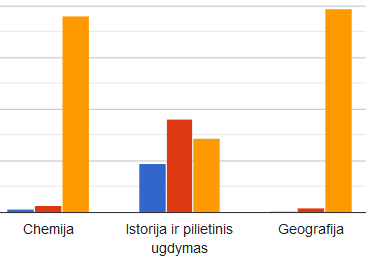 Kokiais tikslais mokytojas dažniausiai naudoja planšetes?
Ar pamokos su planšetėmis yra naudingos?
Jei gali, įvardink pamokas, kuriose tau įdomu dirbti, pamokų veiklos padeda nesunkiai įsiminti mokomąją medžiagą (nebūtinai pamokos su planšetėmis).
Kuriose pamokose norėtum aktyvesnių mokymo metodų?
Pamokų vertinimo palyginimas
Kaip dažnai pamokose mokytojai prašo jums patiems įsivertinti, kaip pavyko suprasti, išmokti pamokos medžiagą?
Ar yra pamokų, kuriose tu nedrįsti prašyti mokytojo pagalbos, klausti? Jei yra, parašyk, kokios tai pamokos
Ką dar mokykla (mokytojai) turėtų padaryti, kad tau mokytis būtų lengviau?
Kad mokiniams būtų medžiaga įdomiai pateikta.
Mokytojai, turėtų būti šiltesni
Būtų supratingi, jaustų ribas
Kartas nuo karto duoti užduotis temai, be įvertinamojo pažymio tiesiog supratimui 
Susikoncentruoti į pamoką, nekalbėti apie visuomeninius dalykus (pvz. Matematikos pamokoje vyksta kažkokios diskusijos, neįmanoma suprasti, kas vyksta, kyla įtampa ir galvos skausmas), taikyti įvairesnius mokymo metodus, kad ir planšetės ar darbas grupėse ir panašiai.
Dirbti ne vien su visa klase
Labiau išaiškinti temas, tai labiausia padėtų man matematikoje.
Rodytų internetines medžiagas, kurias būtų nesunku įsiminti.
Dažniau dirbti grupėmis
Manau mažiau visai pašalinių arba dalinių pažymių, nes dažniausiai būna nelabai geri pažymiai. Todėl, kad tam būna skirta 5min. Arba neperspėta.
Mažiau namų darbų ir būti su šypsena
Nerėkti ir kitus sudrausminti kai jie kalba
Ką dar mokykla (mokytojai) turėtų padaryti, kad tau mokytis būtų lengviau? (2)
Mažiau raganėti, labai jau išsišoka. Galvoja kad jie mokytojai jau čia labai išsišokę, o mes mokiniai ne jų lygyje. Kad ir kas kad jie yra suaugę? Visi yra lygus, tad tegul nusileidžia iki visų lygio.
Prisitaikyt prie visų mokiniu tempo rašymo ar skaitymo
Skirti dėmesį temai, apgalvoti visus temos aspektus.
Mažinti darbo krūvį
Sumažinti triukšmą klasėje.
Individualiai kreipti dėmesį
Ne nuo mokytoju priklauso vaiko mokymosi rezultatai jeigu vaikas gabus jis susipras ir mokinsis taip kaip jam atrodo geriausia. Mokytojai tik pagalbininkai ir naujovių mokantys žmonės. 
Nieko, palikti viską kaip buvo. 
Su kiekvienu asmeniškai pakalbėti, kuriems mato, kad yra sunku
Nieko ypatingo, bet manyčiau paskleisti dar didesnę jaunatvišką atmosferą.
Bendrųjų ir dalykinių (matematinių) kompetencijų vertinimo apžvalga
Matematinių pasiekimų lygių pasiskirstymas (visi numatyti diagnostiniai patikrinimai)
Matematinių kompetencijų vertinimo apibendrinimas
Visus mokslo metus buvo teikiama kompleksinė pagalba matematikos pamokose – mokytojas asistentas, integralių ir kontekstualių matematikos užduočių sprendimas. Mokiniai skatinti už papildomą savarankišką darbą. 
Mokiniai per metus įprato skaityti tekstinius nestandartinius uždavinius, atrinkti esminę informaciją ir duomenis. 
Pasijautė daugelio mokinių asmeninis geresnių rezultatų siekis. 
Vis dar nepakankamai teigiama situacija 2b klasėje, kurioje didelė dalis mokinių nusprendę toliau matematiką mokytis B kursu ir neįdeda daugiau pastangų.
Bendras PUPP matematikos vidurkis – 4,42. Palyginimui, 2018 metų mūsų gimnazistų matematikos PUPP vidurkis – 3,02, 2017 metų – 3,72. Iš vienos pusės, šių rezultatų negalime lyginti, nes jie atspindi kitų mokinių ir kitų matematikos užduočių rezultatus. Iš kitos pusės, matematikos PUPP rezultatai ženkliai pagerinti.
Bendrųjų kompetencijų vertinimas (baigiamojo etapo: po pirmųjų vertinimų aptarimo, bendrųjų kompetencijų sąvokų analizės) (1)
2a klasė
Didžioji dalis mokinio ir mokytojo vertinamų kompetencijų, kuriose stebima mokinių pažanga, sutapo:  pažinimo, iniciatyvumo ir kūrybiškumo, asmeninė. 
Per metus matomas didelis mokinio ir mokytojo vertinimų „priartėjimas“ – apie 78% mokinių jų ir mokytojų vertinimų vidurkis yra panašus.
Šioje klasėje mokslo metų pabaigoje mokiniai kritiškiau (žemesnės vertės nei buvusiuose vertinimuose) vertino mokėjimo mokytis kompetenciją – mokiniai pripažino, kad būtent čia yra jų silpnoji vieta: 56% mokinių ją vertino tik C-D.
2b klasė
Šioje klasėje per abu vertinimus stebėti mažiausi bendrųjų kompetencijų vertinimo svyravimai, lyginant atskirai mokinių vertinimus ir mokytojų vertinimus. 
Visgi, lyginant mokinio ir mokytojo atitinkamas kompetencijas, vis dar stebimas didesnis mokinių savęs vertinimas, nei vertino mokytojas.  Apie 34 procentų mokinių įvertinimai yra vidutiniškai 1 skalės punktu aukštesni, nei mokytojo. 
Didžiausias pokytis matomas socialinės kompetencijos ir asmeninės kompetencijos srityje. Tai gali būti paaiškinama ir per metus pagerėjusiu klasės mikroklimatu (ne tik matematikos pamokose).
 Žemiausiai vertinta komunikavimo kompetencijos dalis – „Aiškiai, suprantamai perteikiu mokomąją informaciją“: mokiniai pripažįsta, kad jų dalykiniai gebėjimai paaugo, tačiau kartais yra sudėtinga mokomąją medžiagą perteikti draugui.
Bendrųjų kompetencijų vertinimas (baigiamojo etapo: po pirmųjų vertinimų aptarimo, bendrųjų kompetencijų sąvokų analizės) (2)
2c klasė
Šioje klasėje per metus pakilo ir matematinio raštingumo, ir bendrųjų kompetencijų vertinimo rodikliai (ypač mokytojo). 
Didžiausia ūgtis – mokėjimo mokytis kompetencijos dalyse (didžiausias teigiamas pokytis – „Esu atsakingas už savo mokymąsi, rezultatus“). 
Mokiniai aukštai (A-B) vertino ir kitas kompetencijas. Mokytojo vertinimu taip pat stebima teigiama dinamika beveik visose srityse.
Klausimynai teiktai matematinei pagalbai įvertinti. Mokiniai.
Mokiniai suvokia tiksliųjų mokslų mokymosi svarbą – šis teiginys vertintas apskritai aukščiausiu įvertinimu. 
Mokiniai aukštai vertino ir tai, kad dabar jie geba savarankiškai atlikti matematikos namų darbus, pagerėjo teorinės medžiagos suvokimas, pripažįsta, jog gavo daugiau mokytojo dėmesio pamokoje. Šių teiginių vertinimas pakilo beveik puse balo. 
Kaip ir pradiniame vertinime, žemiausiai vertinti teiginiai apie galimybę gauti matematinę pagalbą iš tėvų arba korepetitorių. 
Prie silpnesnių vertinimo aspektų galima priskirti tai, jog mokiniai pripažįsta, kad jų mokymosi motyvacija  nepakankamai sustiprėjo ir dėl to matematikos pasiekimai nepakankamai pagerėjo.
Pusė mokinių teigia, kad matematikos ir kitų dalykų pasiekimai, gebėjimas spręsti problemas gerėjo. 
Mokinių vertinimas apie atskirų veiklų įtaką jo pažangai pasiskirstė tokiu eiliškumu: 1) individualios konsultacijos su mokytoju ir dažnesnis praktinis uždavinių, užduočių sprendimas, 2) matematiniai projektai ir papildoma mokytojo pagalba pamokoje. 
Kadangi visos veiklos buvo įvertintos, vadinasi, skirtingų gebėjimų bei polinkių mokiniai gavo sau priimtiną pagalbą. 
Į atviro tipo klausimus, kokių dar veiklų, pagalbos poreikį mokiniai jaučia, mokiniai įvardino jau vykdytas veiklas arba nepageidavo daugiau papildomos pagalbos.
Klausimynai teiktai matematinei pagalbai įvertinti. Tėvai.
Tėvai pakankamai aukštai vertino teiginius „Mano vaikui svarbu mokytis tiksliųjų mokslų“,  „Namų darbus mano vaikas visuomet geba atlikti savarankiškai“, „Vaikas gavo daugiau jam skiriamo mokytojo laiko, konsultuojamojo pobūdžio bendradarbiavimo pamokose ir po jų“, „Mano vaikui matematikos ir kitų tiksliųjų mokslų srityje padeda mokyklos mokytojai per konsultacijas“, „Klasėje mano vaikas geba atlikti darbus savarankiškai“. 
Visų šių teiginių įvertinimai svyruoja apie 3.
Visgi tėvai vaiko pasiekimų pagerėjimą ir motyvacijos stiprėjimą vertina kaip nepakankamą. 
Mažiausią poveikį mokinių matematinei pažangai tėvai vertina projektinių darbų rengime, didžiausią – papildomą mokytojo pagalbą pamokoje, t.y. mokytojo asistento veiklą. 
Iš atviro klausimo apie naujų veiklų poreikį išskirtume vieną atsakymą: „Manau veiklų pakanka, naujų nereikia, o reikia tas pačias gilinti, siekti tobulumo, kad mokiniai labiau jas įsisavintų ir galėtų pilnai pasiruošti egzaminui“. Tai rodo, kad veiklos buvo parinktos teisingai, tačiau galbūt pritrūko kai kuriems darbams galutinio įdirbio. 
Kadangi į klausimyną atsakė tik nedidelė dalis, sunku daryti apibendrintas išvadas.
Klausimynai teiktai matematinei pagalbai įvertinti. Mokytojai.
Į klausimyną atsakinėjo ne tik matematikos bet ir kiti dalykininkai, kurie dėstė antrose klasėse. 
Mokytojai sako, jog pagerėjo mokinių gebėjimas spręsti probleminius uždavinius.
 Mokytojai iš visų įgyvendintų veiklų didžiausią pagalbą, padėjusią mokiniams tobulėti, mato individualios konsultacijų teikime bei papildoma mokytojo pagalba pamokoje. 
Atviro klausimo atsakymuose kartojosi nuomonės, jog reikia kuo labiau stengtis matematiką „pritraukti“ prie gyvenimiškų situacijų.